Bullying Prevention 101
A guide for middle and high school students
[Speaker Notes: Slide title:  Title page

Objective: Slide to show onscreen pre-presentation

PACER’s National Bullying Prevention Center
Is a program of PACER Center8161 Normandale Blvd. | Bloomington, MN 55437
952.838.9000
bullying411@PACER.org
PACER.org/Bullying
Founded in 2006, PACER’s National Bullying Prevention Center actively leads social change, so that bullying is no longer considered an accepted childhood rite of passage. PACER provides innovative resources for students, parents, educators, and others, and recognizes bullying as a serious community issue that impacts education, physical and emotional health, and the safety and well-being of students.

PACER.org/Bullying: This is the portal page for parents and educators to access bullying resources, which include educational toolkits, awareness toolkits, contest ideas, promotional products and more.
PACERTeensAgainstBullying: Created by and for teens, this website is a place for middle and high school students to find ways to address bullying, to take action, to be heard, and to own an important social cause.
PACERKidsAgainstBullying: A creative, innovative and educational website designed for elementary school students to learn about bullying prevention, engage in activities and be inspired to take action]
Section Two
Advocacy and Self-advocacy
1
What is it, and what does it have to do with bullying prevention?
PACER’s National Bullying Prevention Center ©2018
“Did You Know?”
How many states have bullying prevention legislation? 
None
25
35
50
2
PACER’s National Bullying Prevention Center ©2018
What is Advocacy and Self-Advocacy?
Advocacy
Looking out for other students who are being bullied, are vulnerable to being hurt or harmed, or are isolated from other students. 
Advocates help by making sure that these students are included and protected from harm.
Self-Advocacy
Being a “self-advocate” means speaking up for yourself, telling people what you need, and taking action. 
Self-advocacy empowers students to protect themselves from bullying.
3
PACER’s National Bullying Prevention Center ©2018
Video: Advocacy and Self-Advocacy
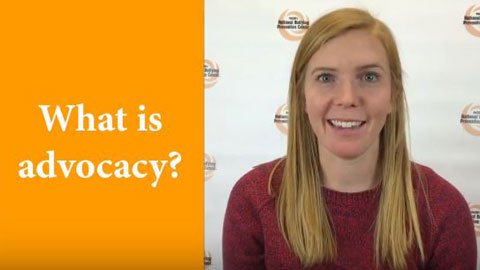 4
PACER’s National Bullying Prevention Center ©2018
What If I Am Bullying?
Understand that your actions are hurting someone else.
Know that it is NEVER okay to hurt someone else.
Realize that everyone deserves respect, that differences are a part of our world.
Talk with someone: your parents, a teacher, or a trusted adult, and ask for their help.
It helps to understand the reasons that bullying occurs, and to then think about new ways to respond.
Bullying is about behavior and behavior can change.
5
PACER’s National Bullying Prevention Center ©2018
What If I’m Being Bullied?
Know that you have the right to speak up so that you are safe at school and online. 
Be a self-advocate:
You have the right to report either at school or to online providers.
It’s important to talk with an adult and ask for help.
Be a self-advocate: be involved in developing a plan to address the situation and prevent it from happening again.
6
PACER’s National Bullying Prevention Center ©2018
What If I Witness Bullying?
Be an advocate for others!
“Be there!” Be supportive of person being bullied.
“Help Build Them Up!” Encourage others to help with their self-confidence, self-worth and self esteem.
“Turn a 180!” Flip a negative to a positive by redirecting a bullying situation.
7
PACER’s National Bullying Prevention Center ©2018
What If I Witness Cyberbullying?
Don’t participate 
Don’t like or share posts in which someone is being bullied.

Report it
Let an adult know what’s happening. Submit information to the site asking to take down the information.

Respond with positive support
If you feel comfortable with it, post a comment showing solidarity with the target.

Reach out to the person being bullied
Send a private message letting them know that you don’t agree with what was said.
8
PACER’s National Bullying Prevention Center ©2018
Opinion Poll:What is the most powerful action you can take to help someone being bullied?
Tell them that they don't deserve it.
Give them encouragement.
Help them tell a parent or teacher.
Invite them to spend time with you.
9
PACER’s National Bullying Prevention Center ©2018